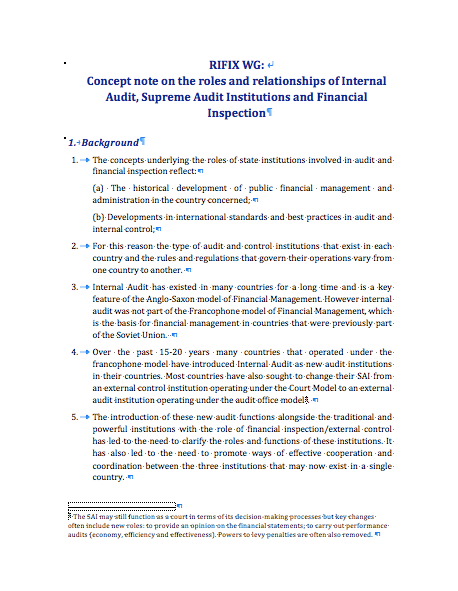 RIFIX Concept Note
Outline of the purpose & content of the Concept Note.
Richard Maggs. Erevan, Armenia, October 2015
What I will cover
Purpose of the Concept paper
Structure of the paper
Key features of the concept paper
Areas requiring further work as identified in Astana
Purpose of the Paper
The aim of this concept paper is to promote solutions for  implementing an effective functioning of Internal Audit  in the public sector in parallel with FI and EA through clarification of the differences and similarities, benefits, duplication  etc.
The paper also considers future work plans for RIFIX.
Key Features of the Paper
A series of key definitions and statements of roles to place the work of FI/IA/SAI in context
The distinction between SAIs that are operating as external auditors and SAIs that are operating as external controllers. 
The identification of four main areas of overlap
A statement of the benefits and risks of cooperation
The adoption of the four Cs - Commitment, Consultation, Communication and Confidence - as a framework for cooperation
Essential Background
Explores the historical development of financial management 
Highlights that internal audit is a key feature of the anglo-saxon model. 
International standards exist for audit but not for Financial Inspection
The major difference is usually that FI usually have powers to levy penalties on individuals and the reporting line of FI bodies are usually different.  
RFIX provides a unique forum for discussing these issues
A Common Environment
An environment in which governments and public sector entities exercise responsibility for the use of resources derived from taxation in the delivery of services to citizens and other recipients. 
These entities are accountable for their management and performance and for the use of resources and to citizens who depend on those services delivered using those resources. 
FI/IA/SAI help to reinforce the expectation that public sector entities and public servants will perform their functions effectively, efficiently and ethically in accordance with the laws in force.
Public Sector Auditing
Can be defined as a systematic process of objectively obtaining and evaluating evidence to determine whether information or actual conditions conform to established criteria.  
Three main types of audit
Financial audit - providing audit opinions on financial information
Performance Audit – evaluating the economy efficiency and effectiveness of an activity or programme. 
Compliance audit – whether a particular subject matter is compliance with authorities identified as criteria
Internal Auditing
An independent, objective assurance and consulting activity designed to add value and improve an organization's operations. It helps an organization accomplish its objectives by bringing a systematic, disciplined approach to evaluate and improve the effectiveness of risk management, control, and governance processes.
Two types of audits
Assurance Services – an independent assessment of governance, risk management and control processes.
Consulting Services – advisory and related client service activities
Financial Inspection
Financial Inspection is a state control function which examines compliance with the relevant rules and regulations governing the planning, management and  use of public assets including public money and goods. 
Carry out ex post financial controls through examination of document and facts of the financial and management activity of state institutions and state owned companies. 
To monitor and to follow up irregularities and impose administrative penalties
Financial Inspection is not responsible for prosecutions but provide evidence to prosecution authorities.
Supreme Audit Institution
An independent national agency responsible for the public sector auditing of government revenue and spending according to INTOSAI standards. 
A very broad definition - used to describe the institution in a country that represents the highest level of independent oversight of central government finances 
Two main models
Audit Office Model
Court model
There is a global transition from the Court model to the Audit Office model
Internal Audit role
Heavily influenced by the Anglo Saxon model of financial management
Developed historically from the increased size of organisations and the inability of the Senior Managers to oversee the business. So they created small units to help them do this. 
Has been codified as the role has evolved initially in the United States by the IIA. But increasingly used globally.
There is a lot of best practice available
Financial Inspection
Rooted in highly centralised budgetary control systems. 
The main role is one of compliance traditionally aligned to budgetary discharge. 
For countries in transition from the francophone to the anglophone model the long-term role of Financial Inspection will often require review. This is needed to ensure the right balance between the roles of internal audit and financial inspection
The Impact of SAI roles
The paper suggests that the role of the SAI  influences the way it cooperates with IA and FI. 
The relationship will be different for:
An SAI (External Control)  - an SAI that continues to operate under the francophone model. 
An SAI (External Audit) - an SAI that operates under (or is moving towards) the Anglo Saxon model. 
The relationship changes for SAIs in transition
Close to FI
Before Transition
Competition
SAI (External Control)
The SAI is often close to the FI as it has common approaches.
FI is likely to be much bigger than IA for historical reasons.
There may be competition
between IA and FI as IA tries to establish itself
Common compliance focus to controls work
Financial Inspection
Internal Audit
Close to FI
After Transition
Competition
SAI 
(External Audit)
The SAI becomes closer to IA as it starts to do audit work. 
FI becomes smaller as IA takes on more compliance work. 
IA gets bigger as the Audit role in government becomes better understood
There is competition between FI and IA as FI fights for institutional survival
Common audit standards
Similar audit approach to work
Internal Audit
Financial Inspection
Areas of Overlap
Multiple audits of the same institution
Review of the same financial transactions by different entities
All institutions may identify cases of potential fraud and corruption
The examination of systems of internal control
Some overlap may be inevitable but may not cause problems where there are standards for cooperation e.g. between internal and external audit.
Benefits of Cooperation
Exchange of ideas and benefits
Strengthening mutual ability to promote good governance.
Minimising disruption to the entity being audited or inspected.
A more informed dialogue on the risks facing the organistions
Better coordinated audit and inspection activity based on joint planning that maximises review coverage
Risks of Cooperation
Compromise of confidentiality
Possible conflicts of interest
Dilution of responsibilities
Use of different professional standards or lack of standards relating to the work undertaken
Misinterpretation of conclusions when using each other’s work
Possible differences of opinions and conclusions
Cooperation framework
Commitment
Consultation
Communication
Confidence
Cooperation Options
Communication of audit planning/audit strategy (e.g. joint planning sessions);
Regular meetings between auditors of IA, SAI and FI;
Arrangements for the sharing of information (including consultation procedures);
Communication of the results of audits/inspections to each other;
Organizing common training programs and courses;
Developing methodologies;
Sharing training materials, methodologies and audit work programs;
Granting access to audit documentation;
Secondment or lending of staff (e.g. training on the job);
Use of certain aspects of each other’s work to determine the nature, timing and extent of audit procedures to be performed;
Review in Yerevan
The goal of the review in Yerevan is:
To ensure that all members of PEMPAL have a unified vision on the key issues – the roles of SAI, IA, FI, the differences between them and the need for cooperation
To discuss and decide 
how this paper should be presented to the state level officials and ministers 
how to promote these ideas and concepts in PEMPAL countries
Thank you
For giving me the opportunity to speak
For listening
For any questions you may have